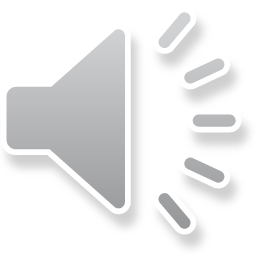 Trong tranh em liên tưởng bài hát đã học?
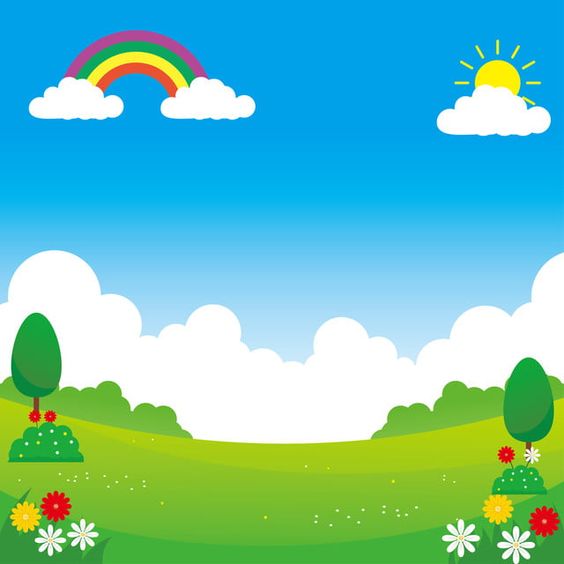 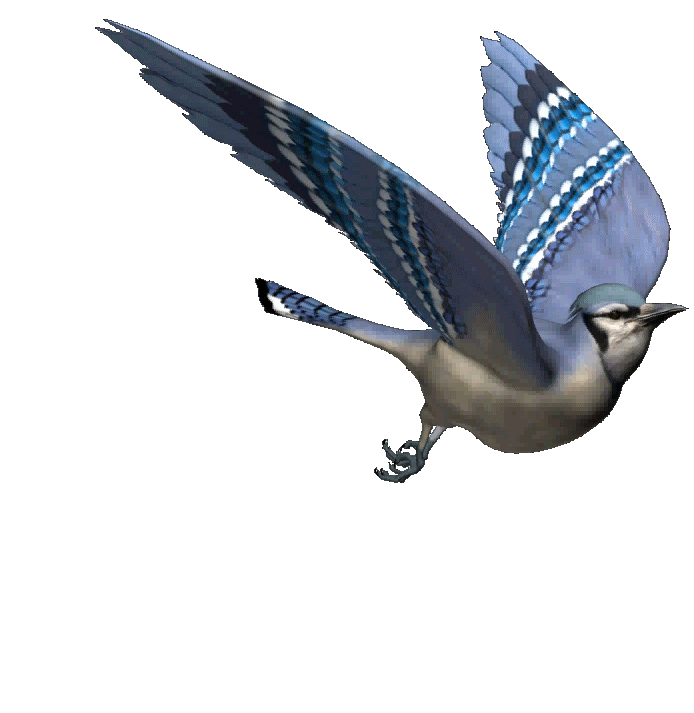 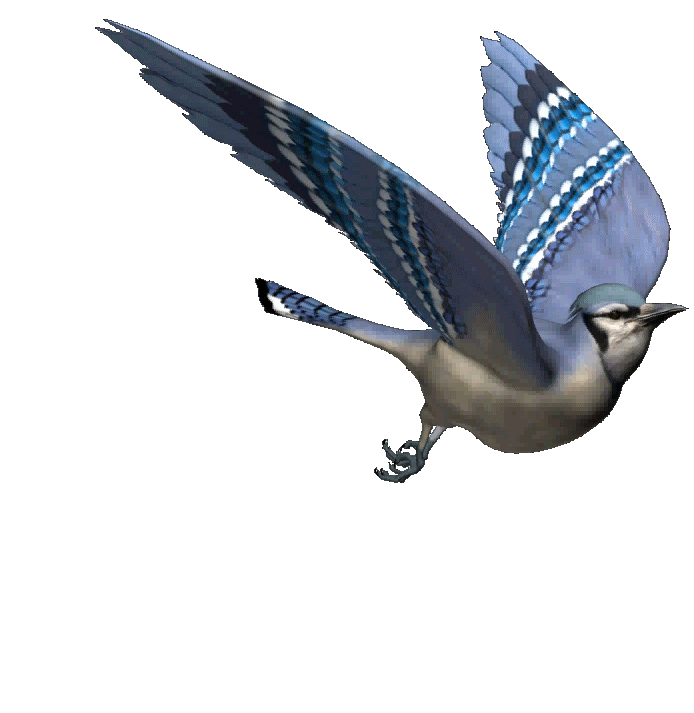 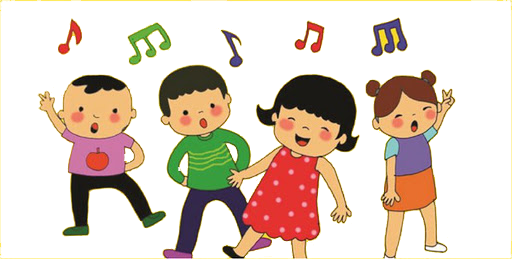 ÂM NHẠC LỚP 5
TIẾT 2
Ôn bài hát: Reo vang bình minh
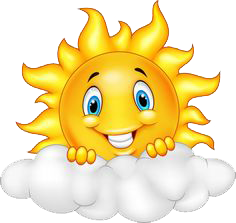 Nhạc cụ: Luyện tiết tấu với nhạc cụ gõ
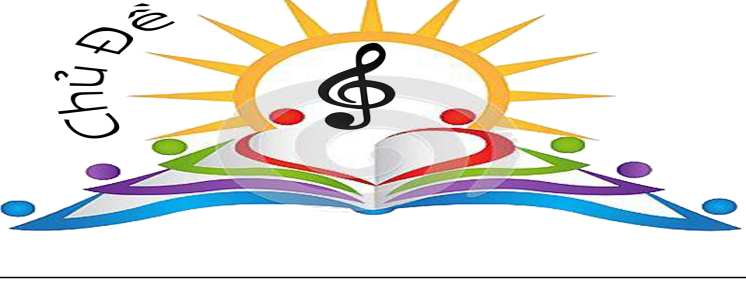 CHÀO NGÀY MỚI
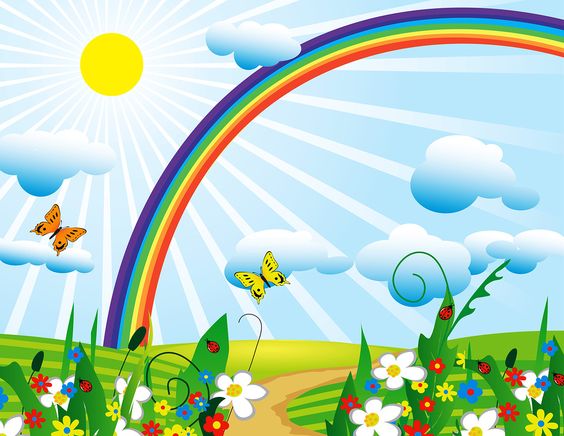 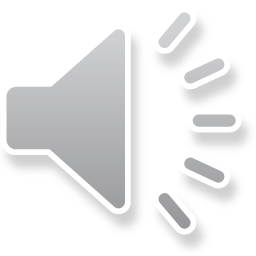 NỘI DUNG 1: ÔN HÁT
Ôn hát với các hình thức để hát đúng giai điệu, sắc thái sửa sai
HĐ: THỰC HÀNH-LUYỆN TẬP
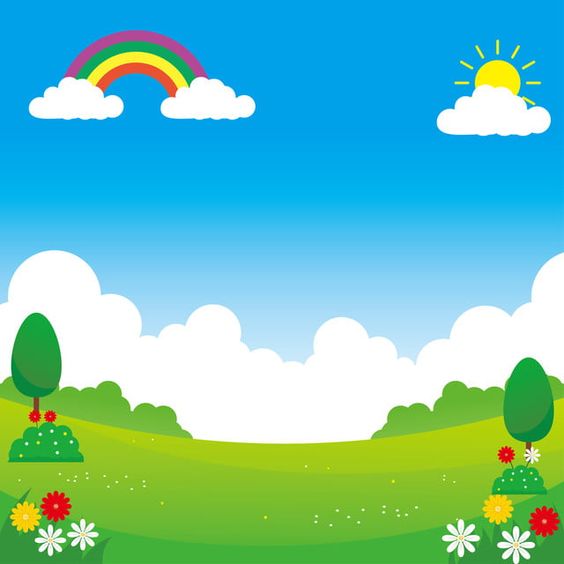 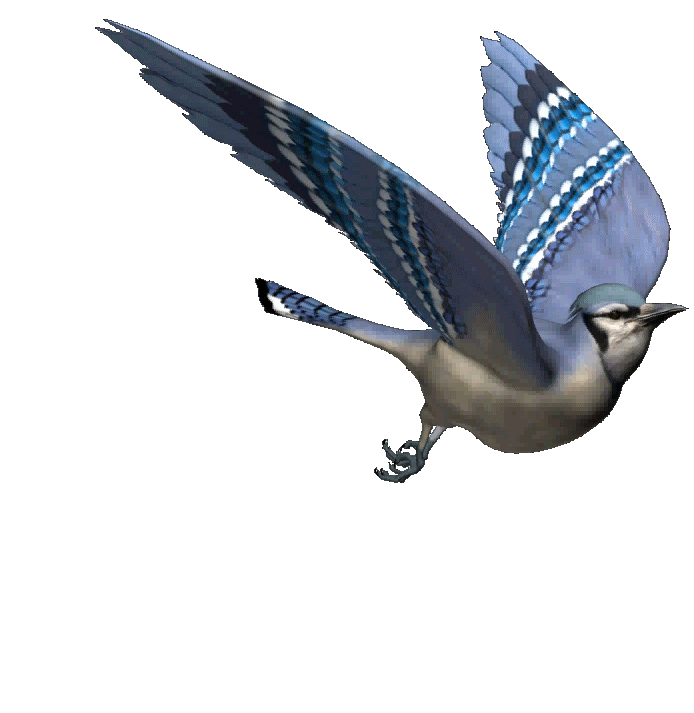 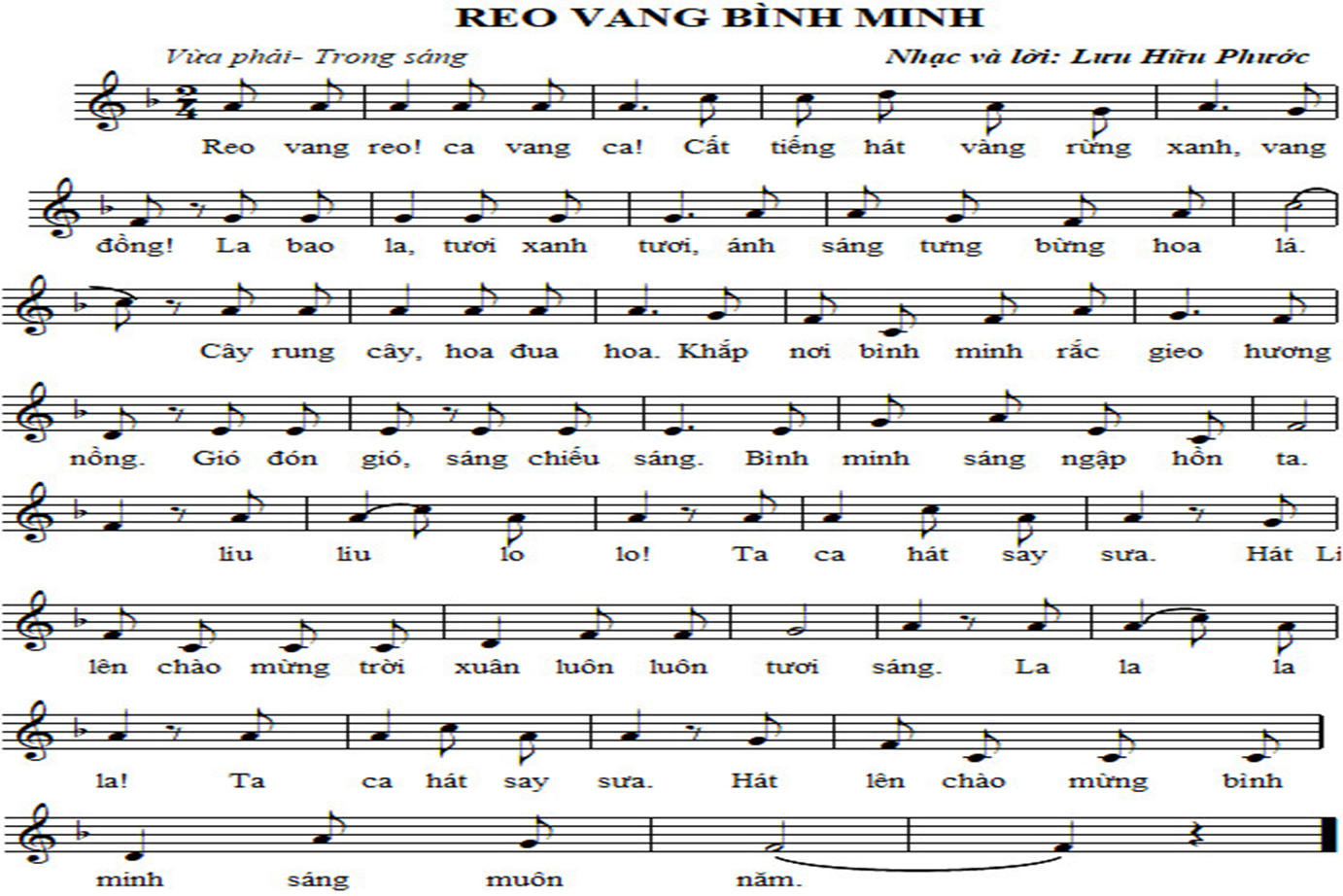 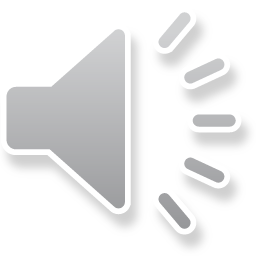 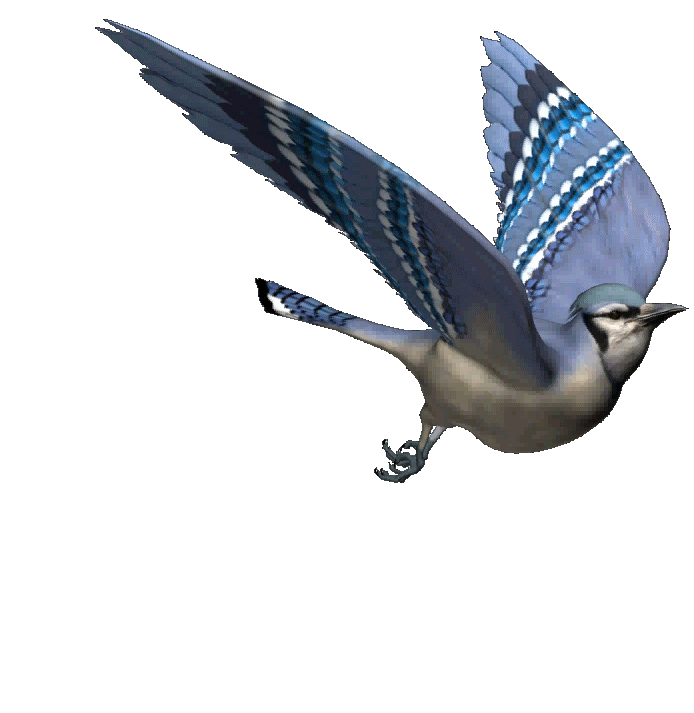 Giới thiệu bài
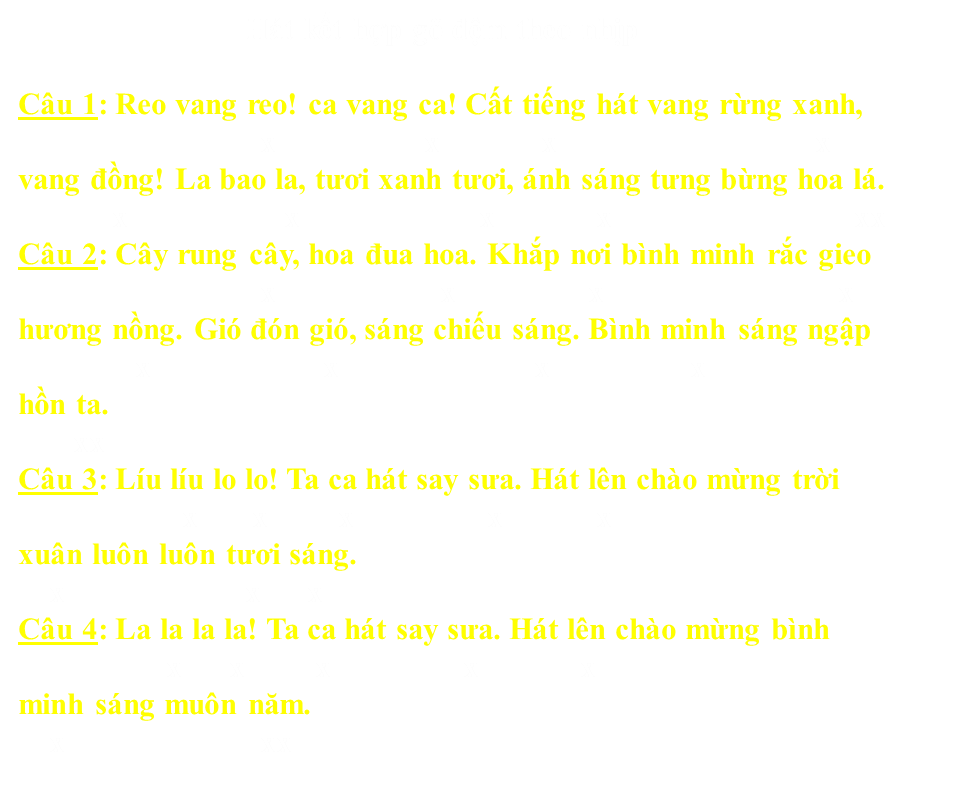 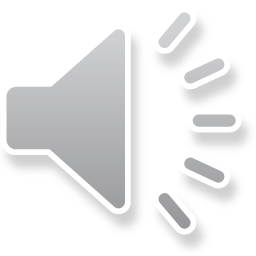 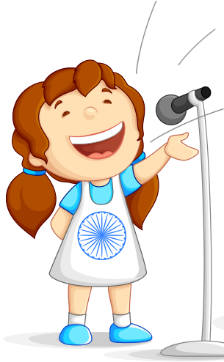 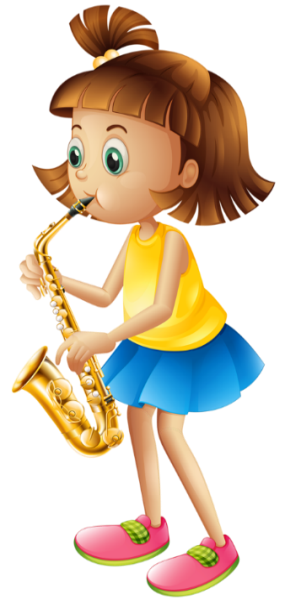 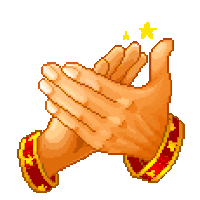 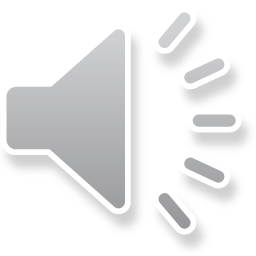 Reo vang reo, ca vang ca  cất 
                          
tiếng hát vang rừng xanh
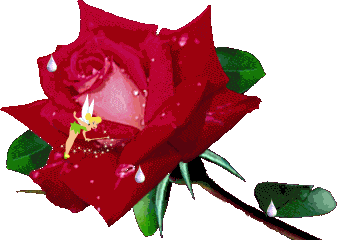 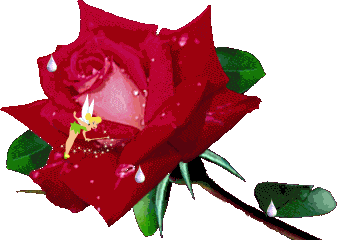 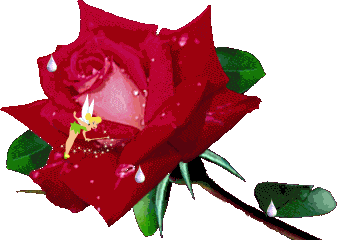 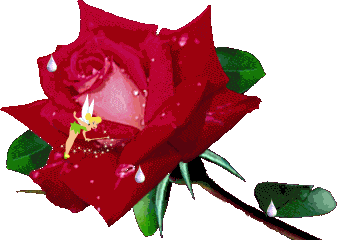 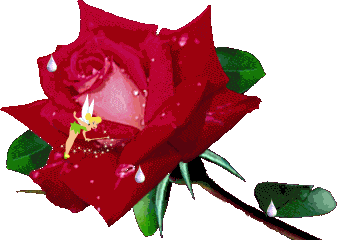 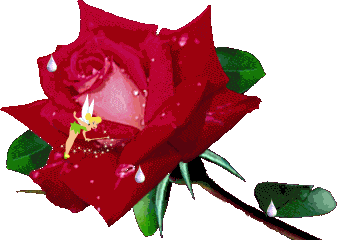 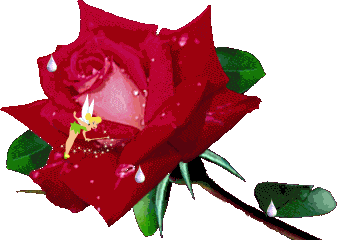 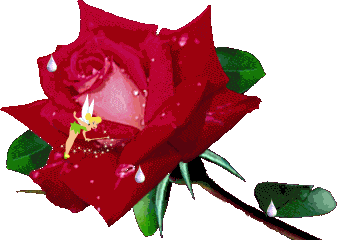 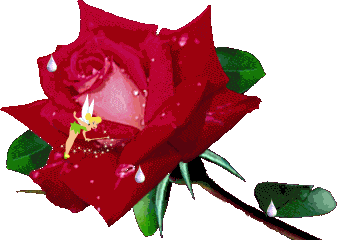 Ôn Hát kết hợp gõ đệm theo phách
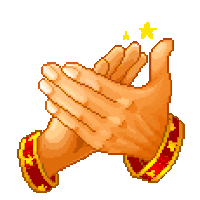 Reo vang reo, ca vang ca  cất 
                         
tiếng hát vang rừng xanh
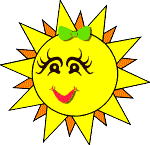 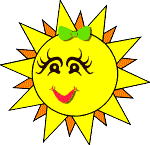 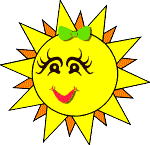 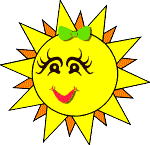 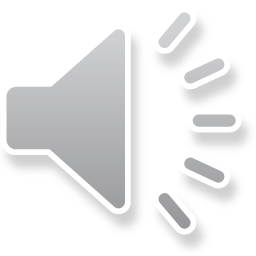 Hát kết hợp gõ đệm theo nhịp
Ứng dụng tiết tấu trên vào bài
Câu đầu: Reo vang reo, ca vang ca, cất tiếng hát  

vang rừng xanh vang đồng
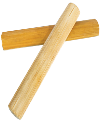 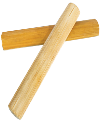 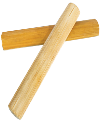 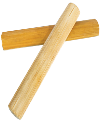 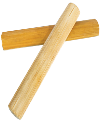 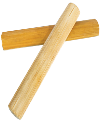 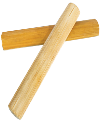 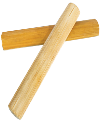 Câu cuối: Hát lên chào mừng bình minh sáng 

muôn năm.
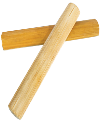 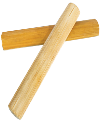 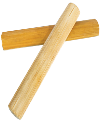 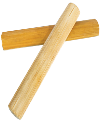 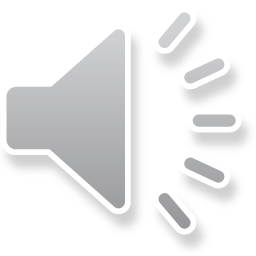 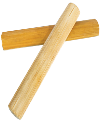 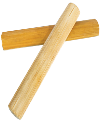 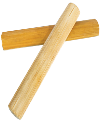 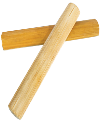 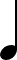 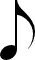 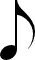 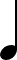 HD HS tập âm hình trên bằng nhạc cụ song loan
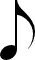 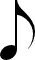 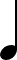 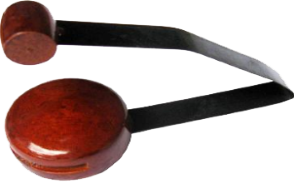 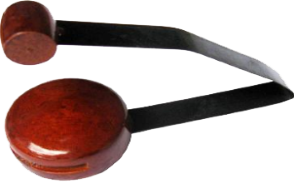 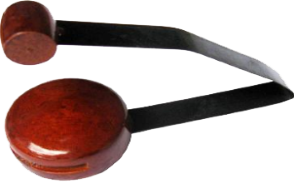 Ứng dụng tiết tấu trên vào bài
Câu đầu: Reo vang reo,              ca vang ca,      

cất tiếng hát vang rừng xanh             vang đồng
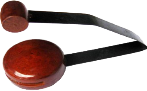 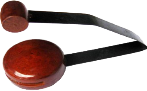 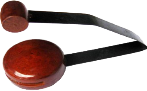 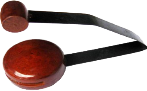 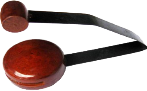 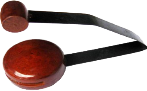 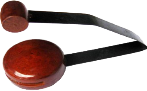 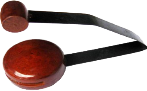 Câu cuối: Hát lên chào mừng bình minh        sáng 

muôn năm.
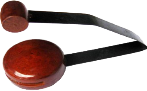 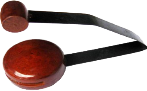 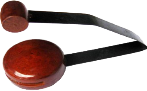 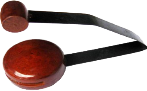 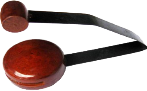 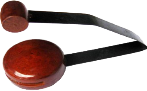 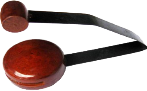 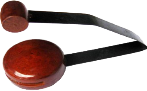 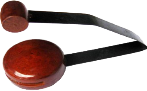 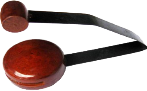 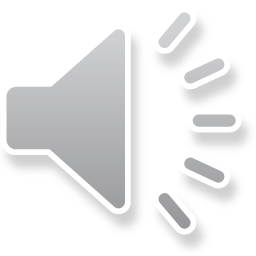 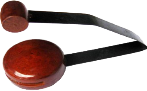 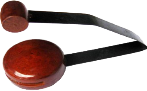 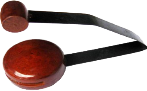 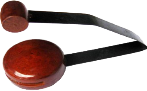 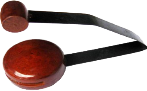 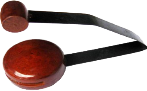 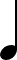 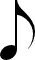 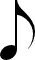 Giáo dục-củng cố-dặn dò
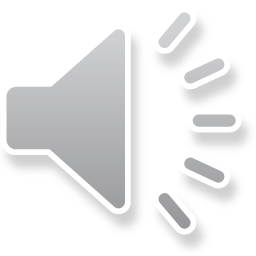